Application of  Artificial Intelligence to the Planning and Implementation of Training CoursesDISPA Budapest, October 2024
Contents
Introduction: Why does the Institute deal with AI?

What courses focused on AI does the Institute offer? 
 
How does the AI help at everyday work and at the course design?

Future visions
Introduction
Institute as leader in training of PA officials in the Czech Republic 
Necessary to follow trends in training
Evaluate and use interesting and progressive procedures   
Faster process of implementation online lectures, VR and AI during the recent period 
Different opinions but inevitable phenomenon
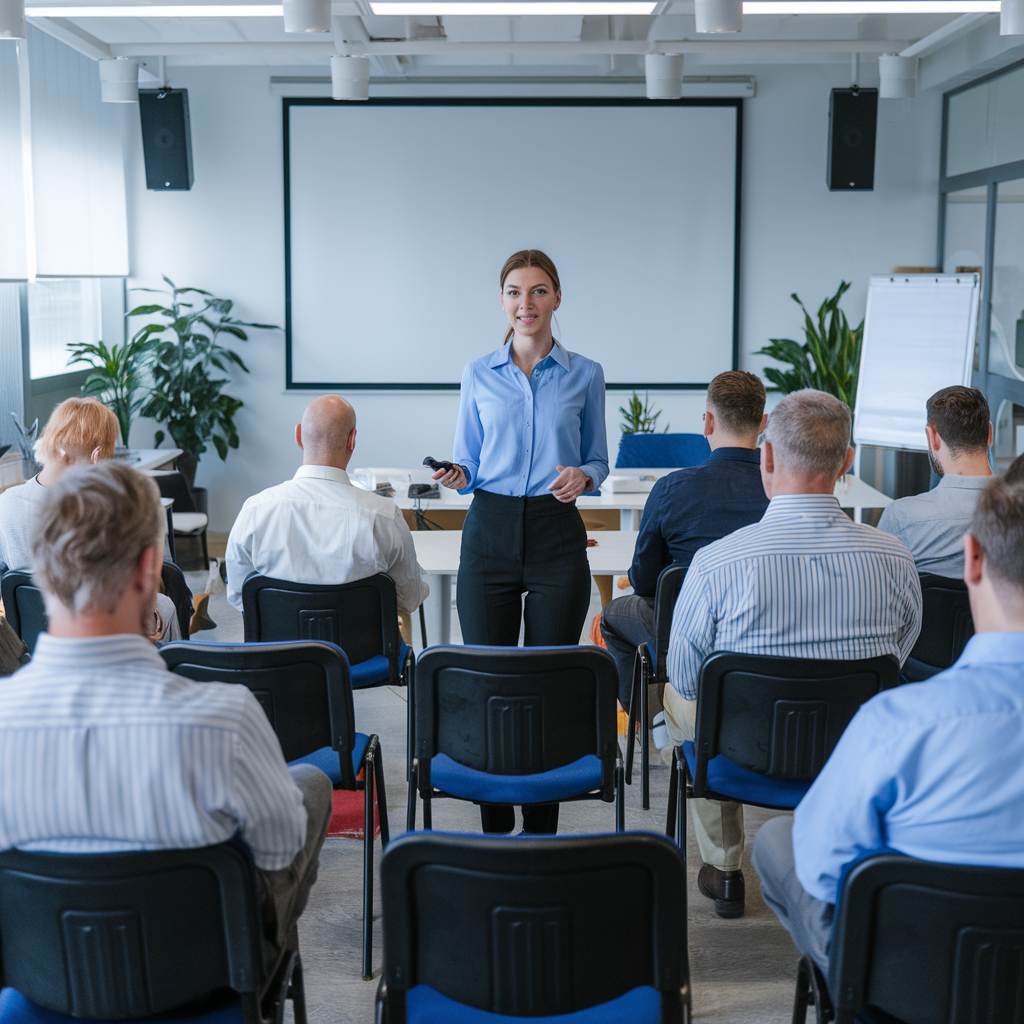 Current Portfolio of AI Training Courses
Artificial Intelligence in Your Texts - Creative Writing with Chatbots
Form: face-to-face course
Target group: public administration in general
Contents:
definition and history of AI
AI risks
how can AI help me?
most known AI text generators
how to communicate with AI
examples
Current Portfolio of AI Training Courses
Artificial Intelligence and its Utilization for Graphic Design: Practical Course for Beginners
Form: face-to-face course
Target group: public administration in general
Contents:
definition and history of AI
generative AI and audio
generative AI and pictures
generative AI and videos 
tips for creating promotional materials
Current Portfolio of AI Training Courses
Artificial Intelligence as Non-Legal and Legal Term 
Form: face-to-face course
Target group: public administration in general
Contents:
introduction to AI
history of AI
mechanisms and utilization of AI 
threats and challenges in AI area 
legal regulations
Current Portfolio of AI Training Courses
Artificial Intelligence in Administrative Activities 
Form: face-to-face course
Target group: persons interested in AI and in charge of administrative activities
Contents:
utilization of AI in administrative activities
legal regulations
digital exclusion  
practical examples: trade business – guide; China, USA – criminality predictive systems
Current Portfolio of AI Training Courses
Artificial Intelligence and its Potential in Public Administration 
Form: face-to-face course
Target group: senior officials
Contents:
AI essential terms and principles
AI in practice: case studies and examples –AI assistants, AI speed control 
AI implementation in public administration
Current Portfolio of AI Training Courses
Artificial Intelligence and its Possibilty of Utilization in Lecturer‘s Work 
Form: face-to-face course
Target group: Institute‘s lecturer‘s staff
Contents:
history of AI
principles of functioning 
practical samples of most utilized AI application for creating texts, presentations preparation and data displaying
AI Help at Everyday Work and Course Design
AI can ease the work and save time
Even earlier use of online translators –necessary check and stylization modification despite continuous system‘s improval
Voice→ text transcription (Word, Outlook)
Applications for Text to Speech transfer (e.g. Elevenlabs)
Transcript of online meetings or to-do-list arrangement (e.g. Fireflies)
AI Help at Everyday Work and Course Design
Large scale of applications to create illustrative pictures (e.g Ideogram)
Microsoft Copilot – not only for pictures, but for seeking information and generate texts
Promotional materials  - e.g Canva
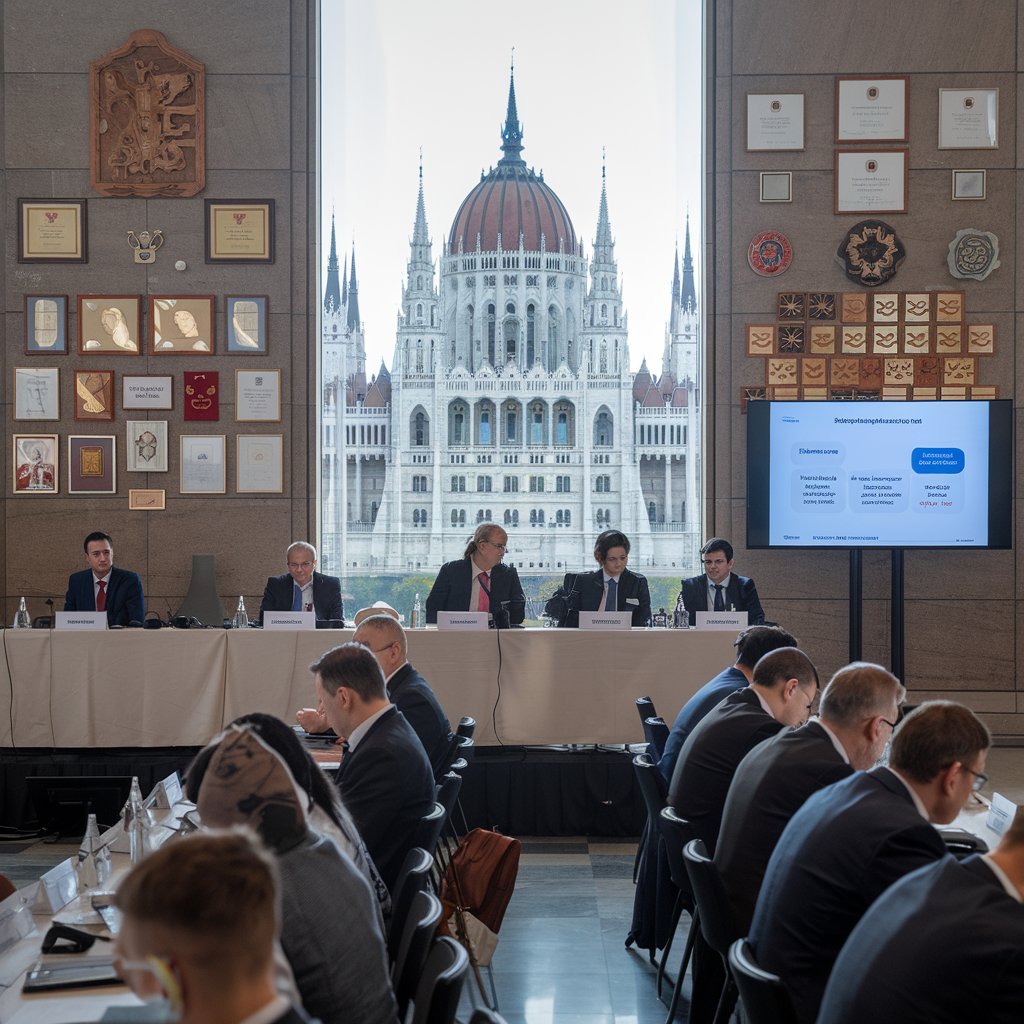 AI Help at Everyday Work and Course Design
Need to be careful when using AI created products and not to violate ethical principles and principles of personality protection
Lot of ethical questions for wider discussion

Example from the meeting with representatives of University of Public Administration Meissen – negative trend of increasing utilization of AI at seminary and final theses
Future Visions
To develop and extend offer of courses focused on AI
To come with a structured catalogue divided into three main domains:
On the Way with AI – From Understanding to Application
Artificial Intelligence as Non-Legal and Legal Term
Artificial Intelligence in Your Texts - Creative Writing with Chatbots
Artificial Intelligence and its Utilization for Graphic Design: Practical Course for Beginners
Potential of AI in Public Administration
AI and its Potential in Public Administration
AI in Administrative Activities
AI as Help in the Office
Generative AI as Help in the Office (Word, Excel, PowerPoint, Outlook etc.)
AI in Particular Administrative Activities
Future Visions
Ready to response demand and suggestions of target groups
Extend contents and portfolio of training courses
Ambition to provide with informational support at setting ethical and legislative conditions for using AI
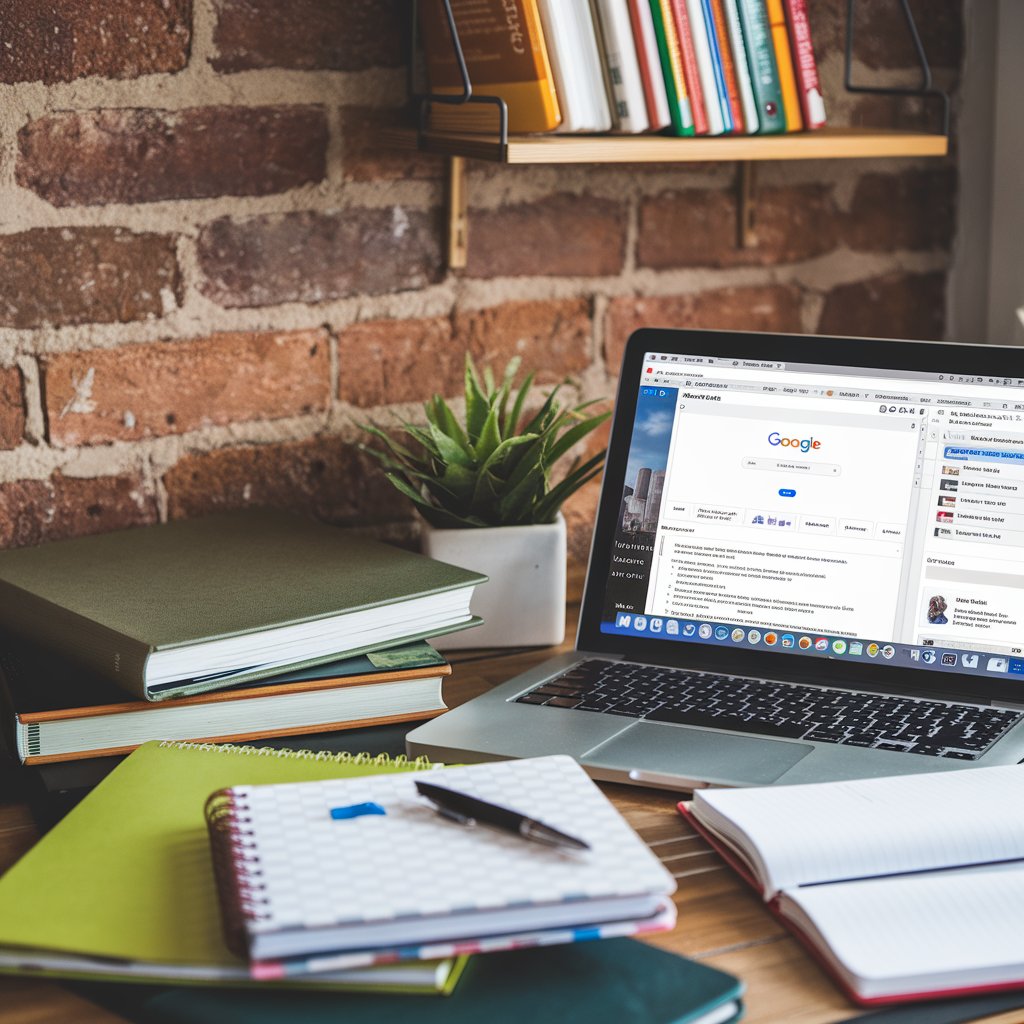 Thank you for your attention 

Lukáš Jirsa
Head of Development and International Cooperation Department
l.jir@institutpraha.cz
+420 736 610 244